Tuesday January 8, 2019
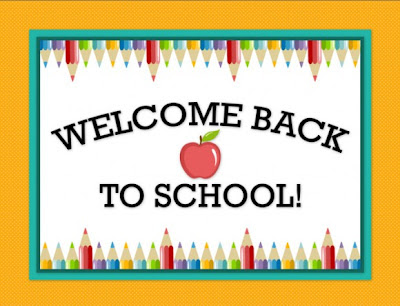 Agenda (Write down these dates)
1/11 (Friday)—Dichotomous Key Assessment
1/28 (Monday)—Unit 5 Part 1 Vocabulary Quizizz
1/29 (Tuesday)—Unit 5 Part 2 DCA
Science Starter:1.  Pick any seat in the circle2.  On the Notecard:a.  Write your name & class periodb.  Write your academic goal for the second semester of 7th grade.c.  Write a non academic goal for the second semester of 7th grade.d.  I will collect all of the notecards after Good Things.e. Notecards will be returned on the last day of 7th grade.f.  I will not read your notecards.
Learning Target:
I will learn the expectations for Mrs. Hinds classroom for the Spring Semester of 2019.



Success Criteria:
I know how to explain the classroom expectations for Mrs. Hinds class during the Spring Semester 2019.
Agenda
Good Things
Turn in Notecards
Circles
Social Contract
Jobs/Polcies
New Launch
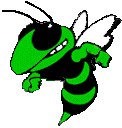 2
Circles
1.  What is your favorite type of music?

2.  Do you prefer to swim in :  a pool, the ocean or a lake?

3.  What is your favorite vacation destination?

4. Do you have a pet?  If so what type and if not would you like a pet and what type?
3
Social Contract Check InDo we want to change the social contract?
How do you want to be treated by each other?
How do you want to be treated by Mrs. Hinds?
How will you treat Mrs. Hinds?
4
Class Jobs & Policies
Should we change or add any classroom jobs?
2.  Grading policy  ideas?

My thoughts…
A.  Any late work…automatic 70
B.  Work turned in after the unit is completed is considered a Missing Assignment
5
Launch
Mrs. Hinds will say
“Do the right thing, even when no one is looking.


Students will respond
“It’s called integrity!”
6